Soustraire un petit nombre à 1 chiffre d’un nombre à 2 chiffres
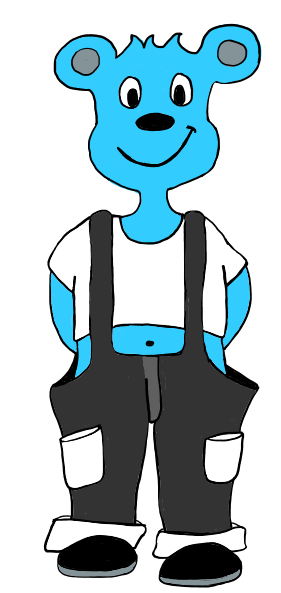 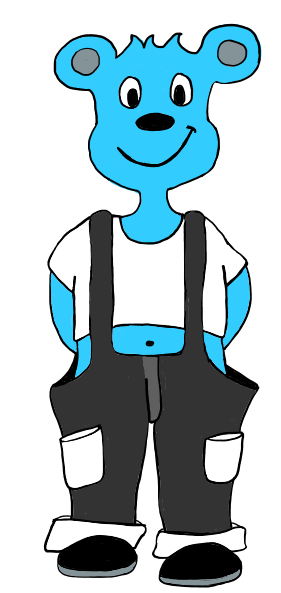 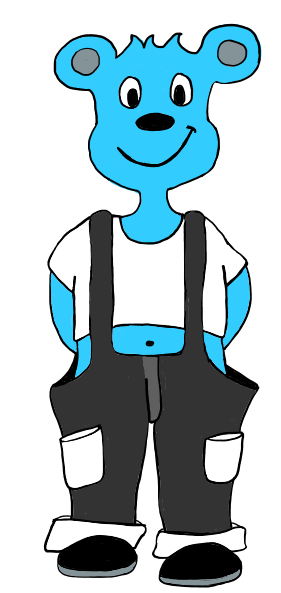 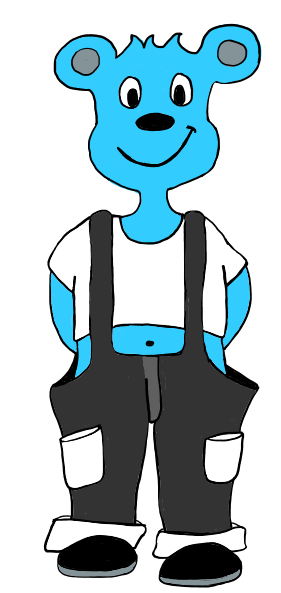 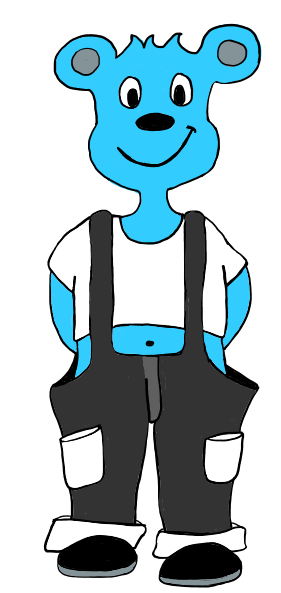 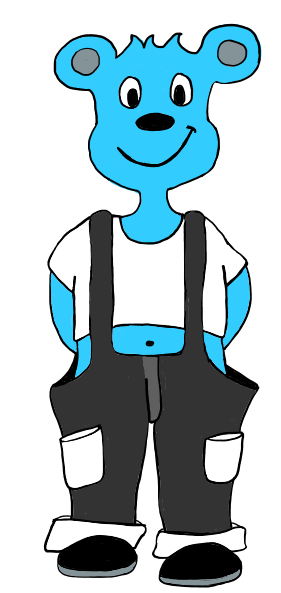 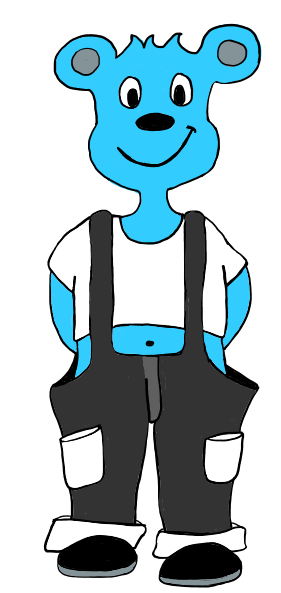 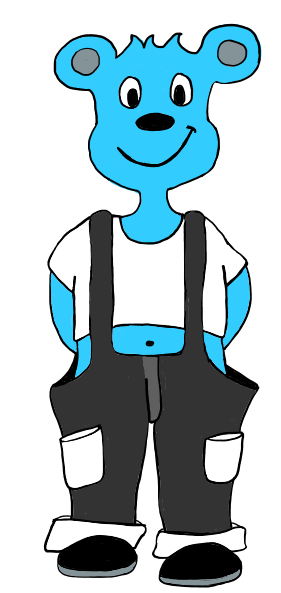 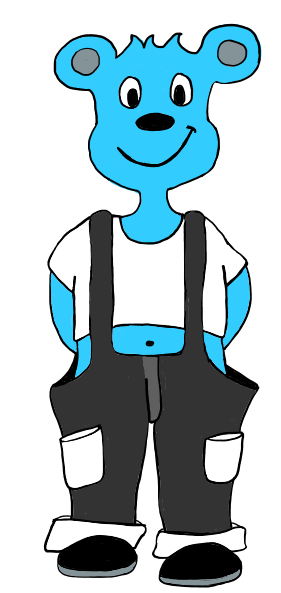 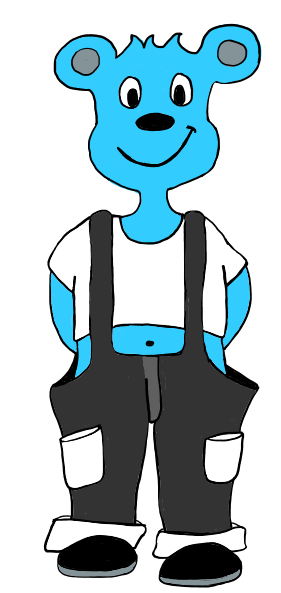 10
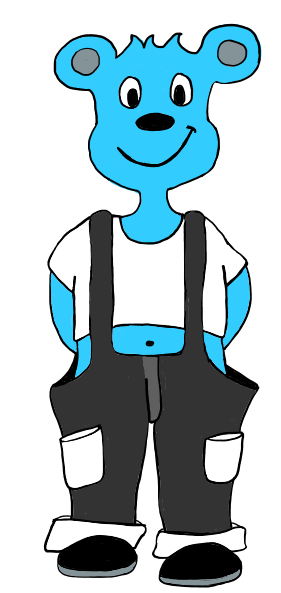 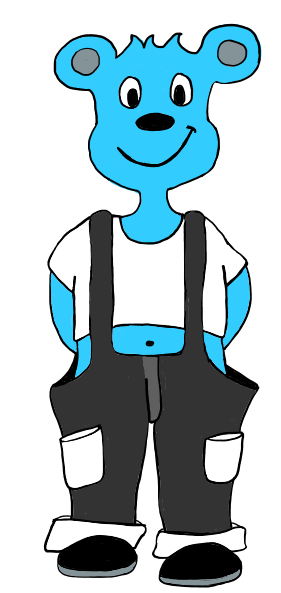 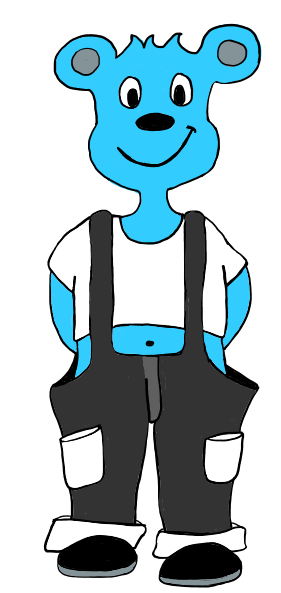 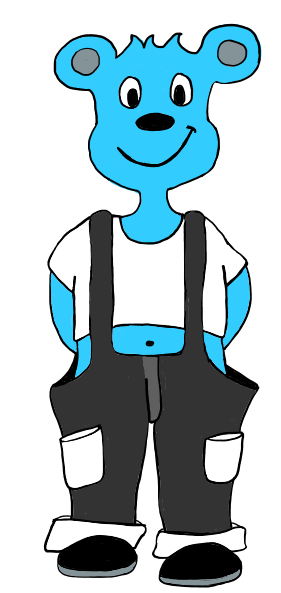 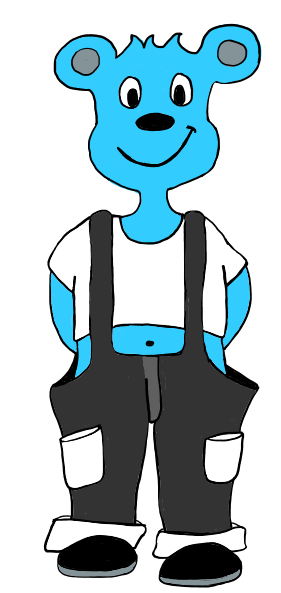 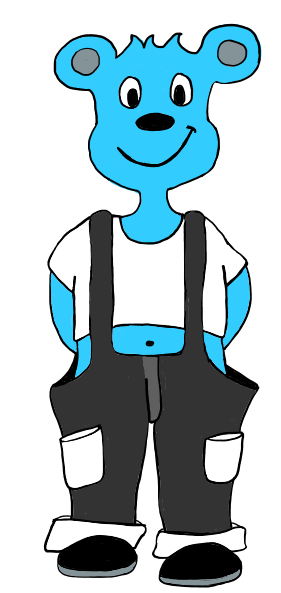 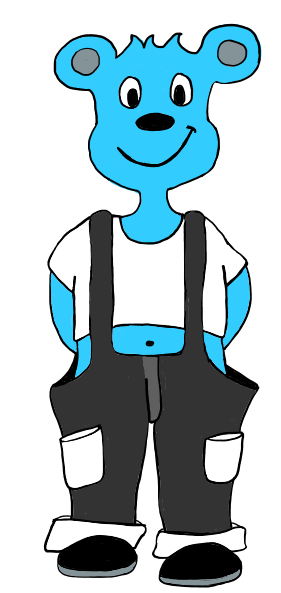 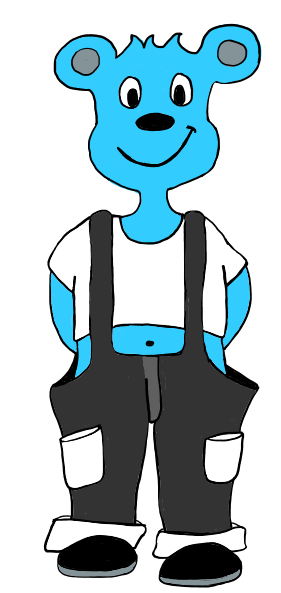 8
dix-huit : 18
Compte le nombre d’images
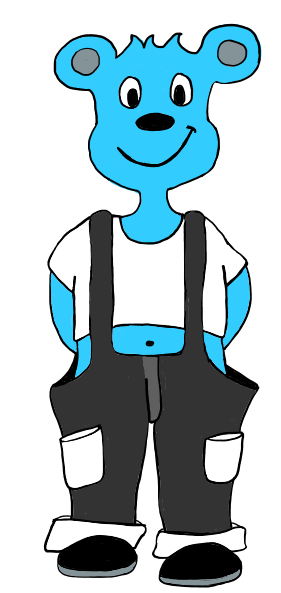 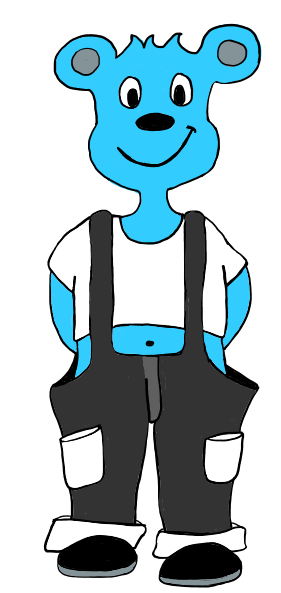 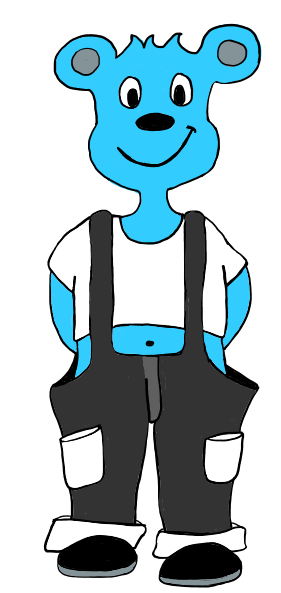 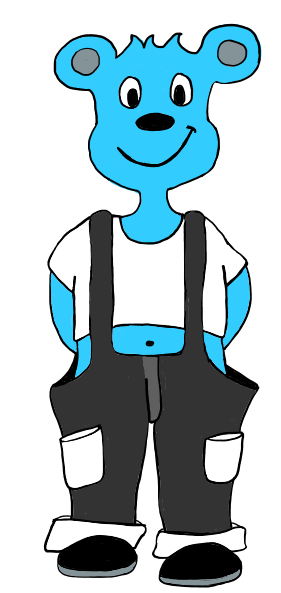 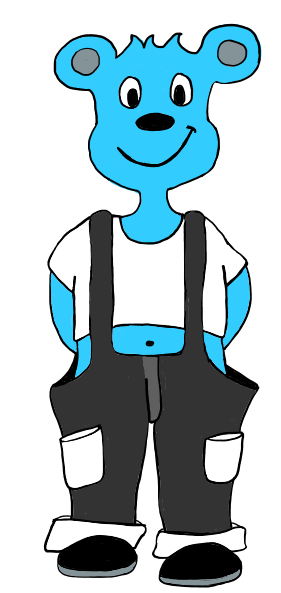 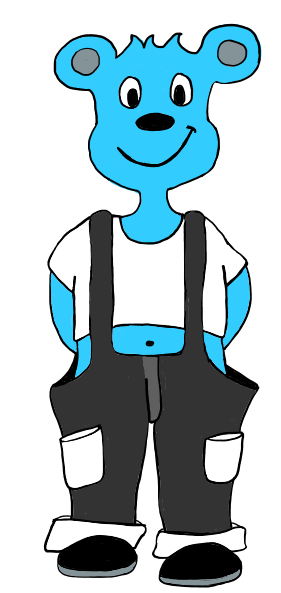 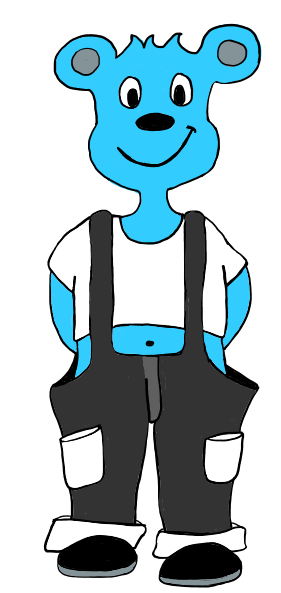 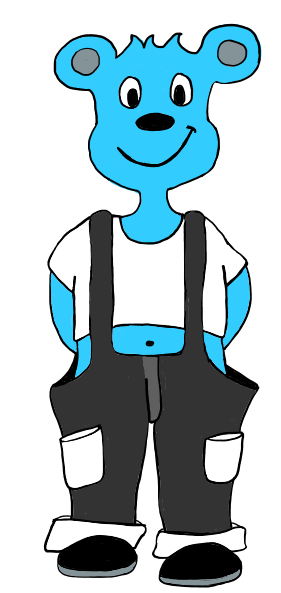 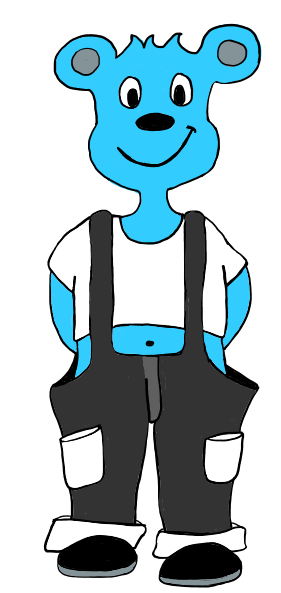 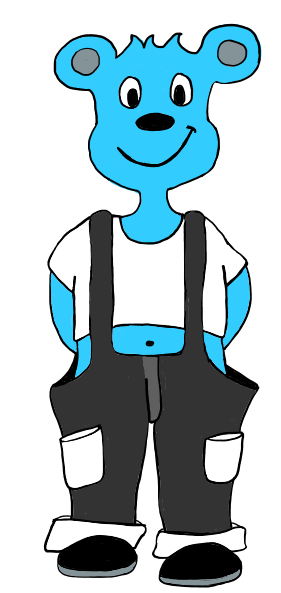 10
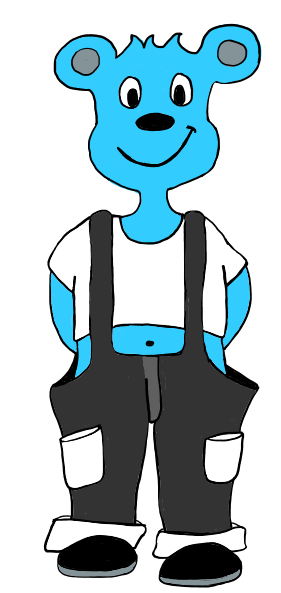 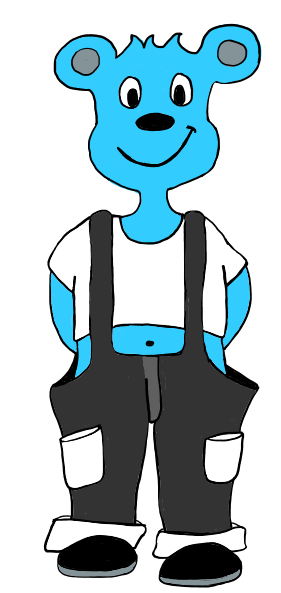 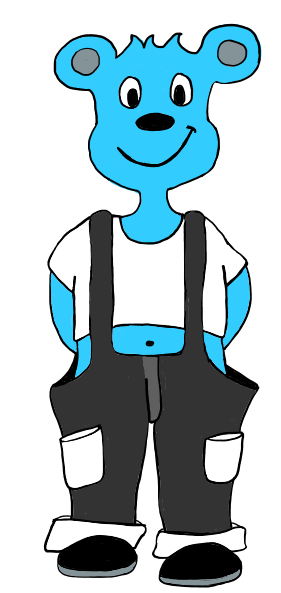 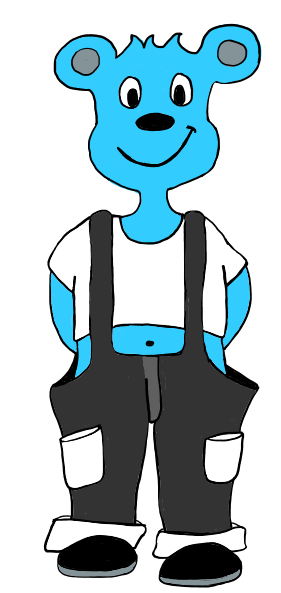 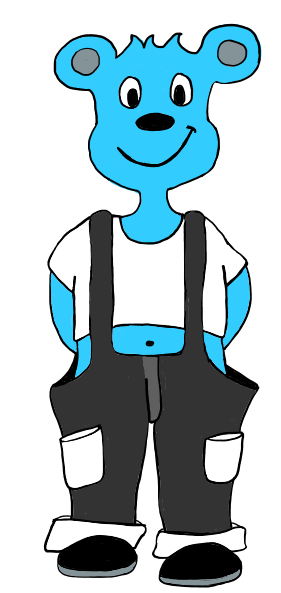 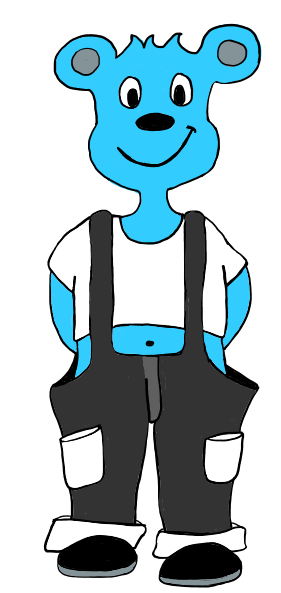 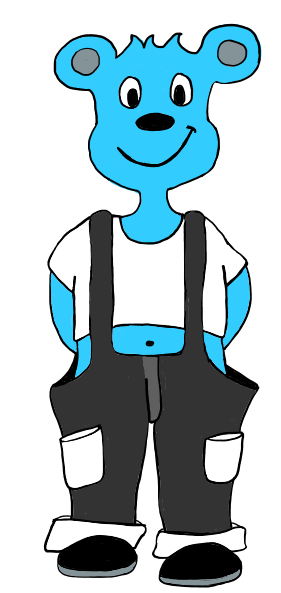 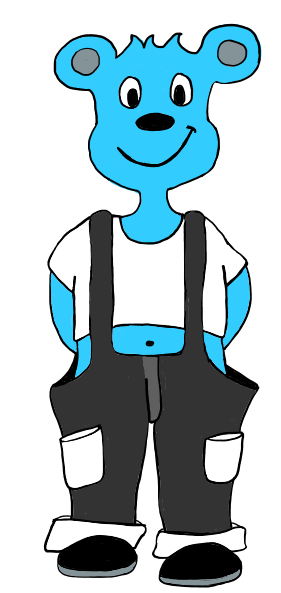 Combien reste-t-il d’images?
4
J’ai reculé de 4 cases sur la file numérique
Je n’ai plus que 14 cartes
-1
-1
-1
-1
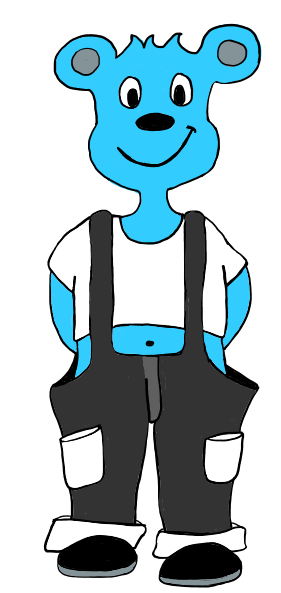 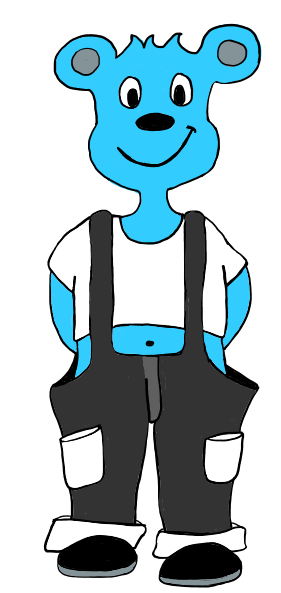 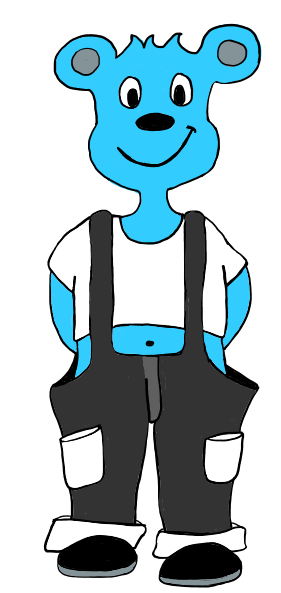 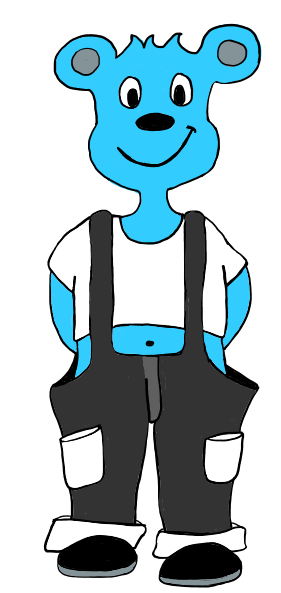 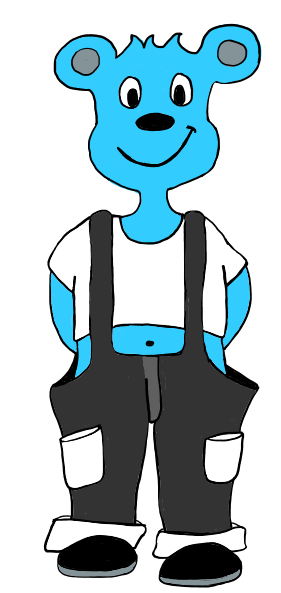 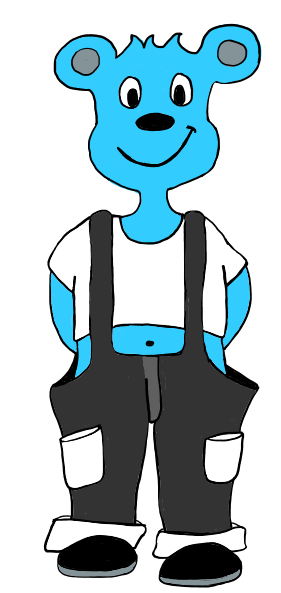 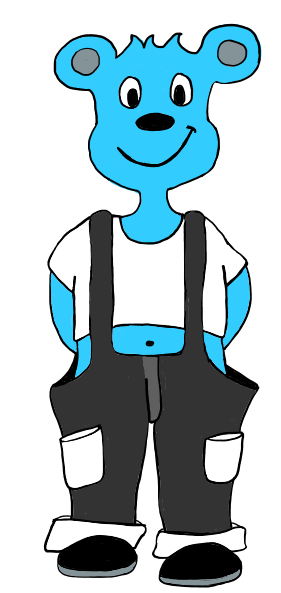 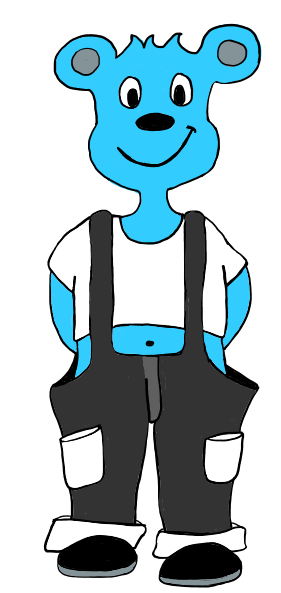 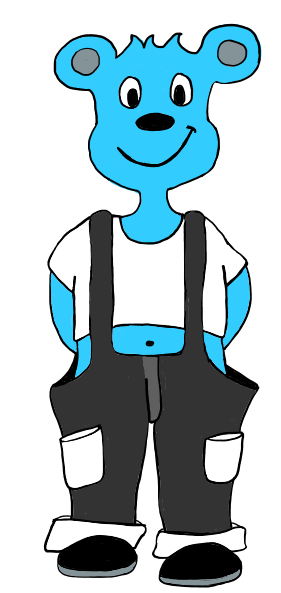 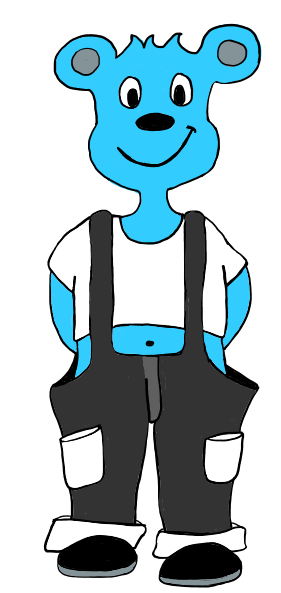 10
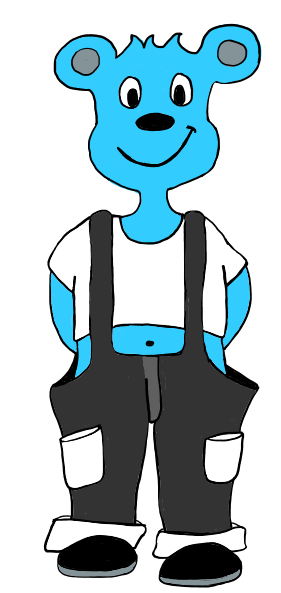 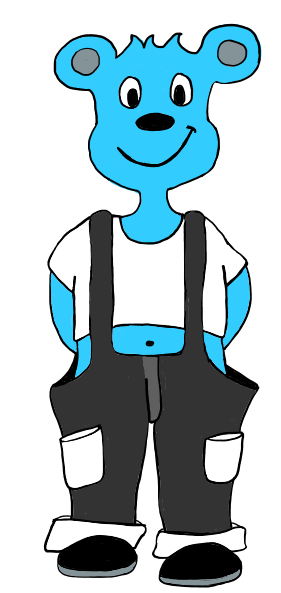 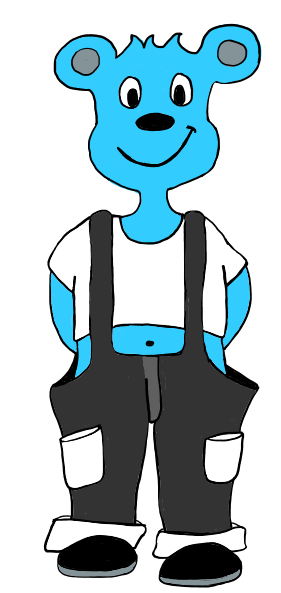 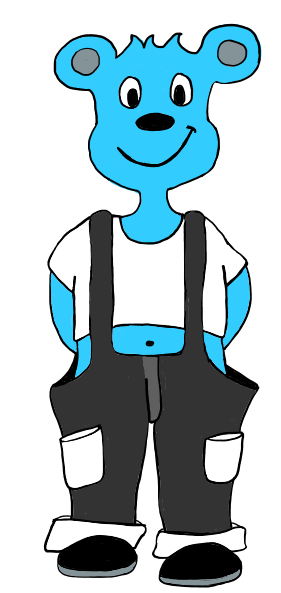 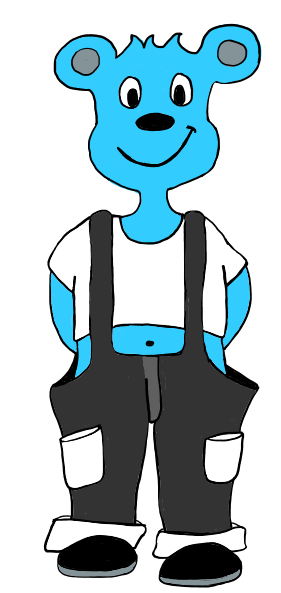 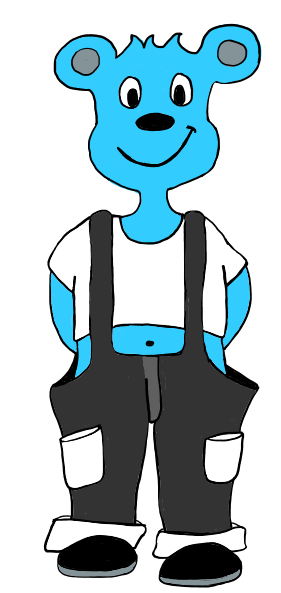 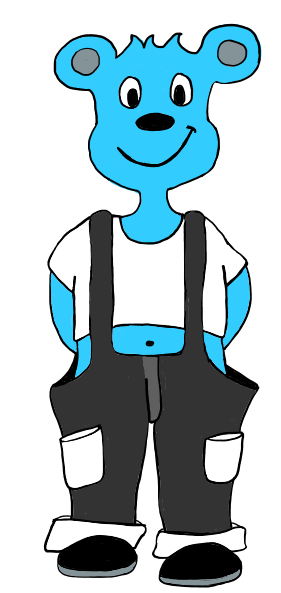 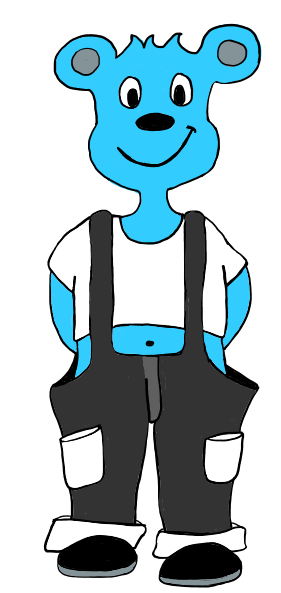 8
J’ai retiré 4 images du groupe de 8
18 – 4 = 14
Soustraire un grand nombre à 1 chiffre d’un nombre à 2 chiffres
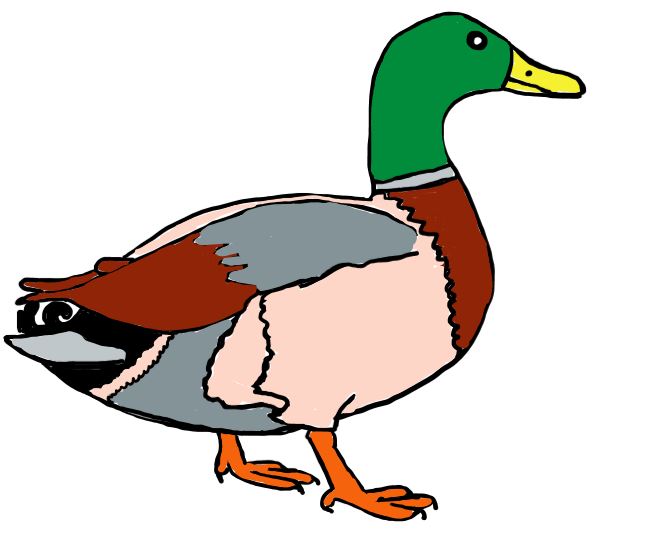 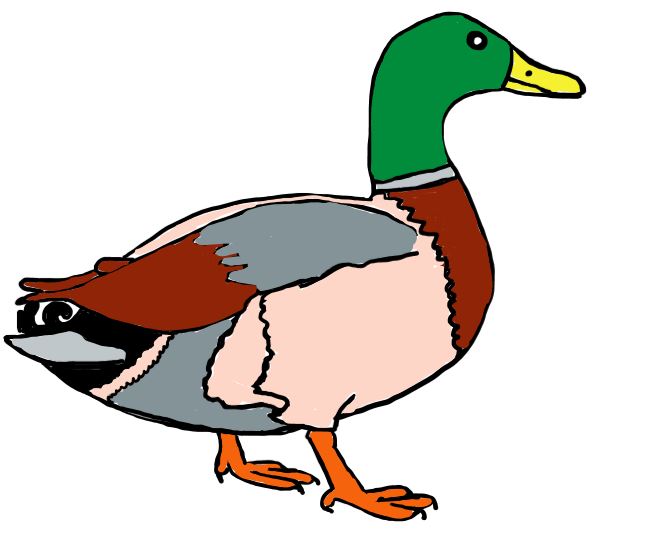 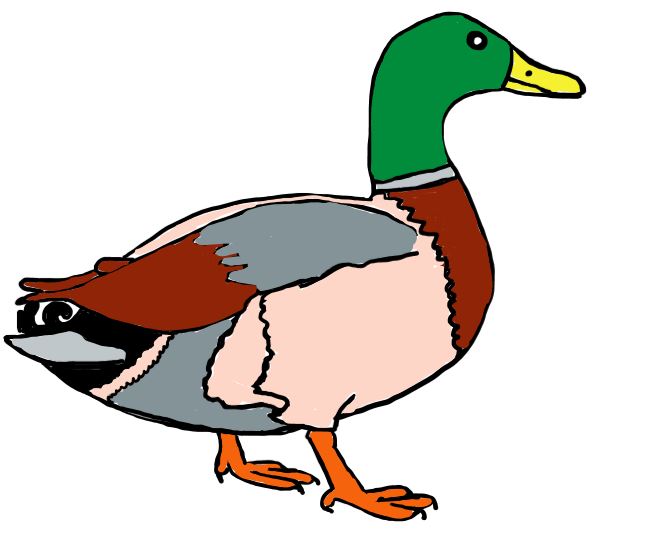 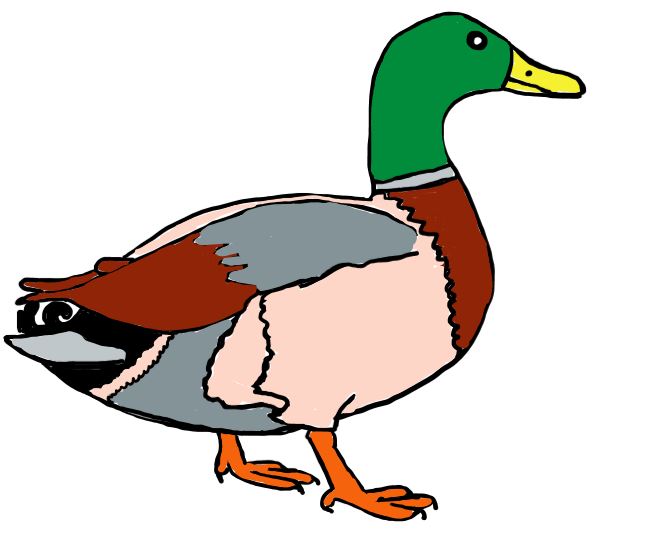 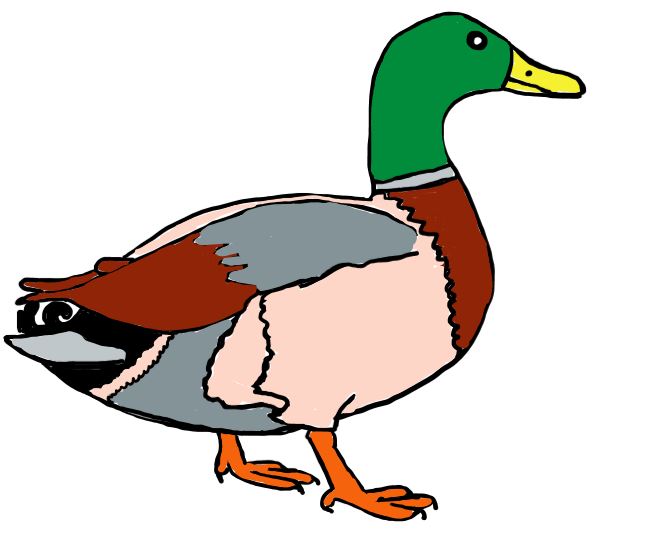 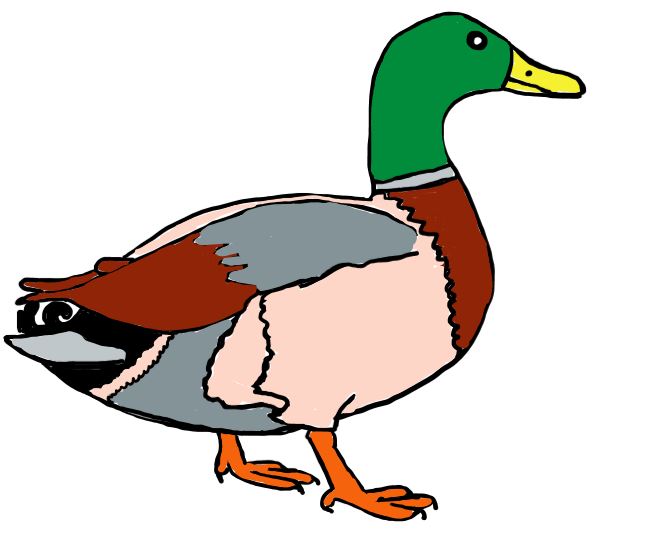 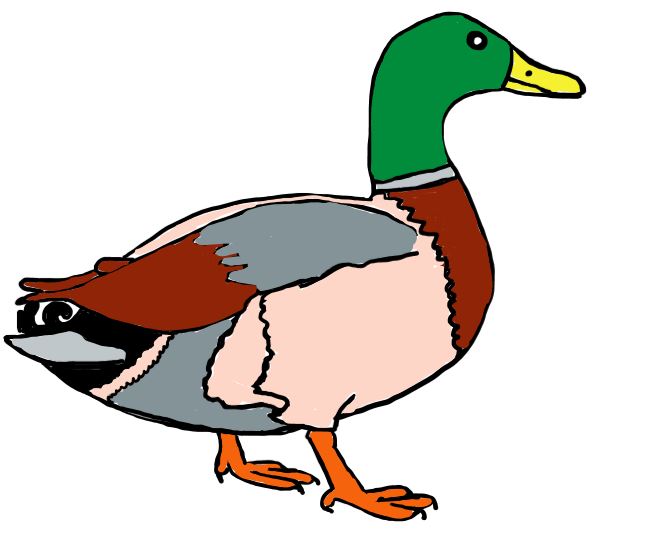 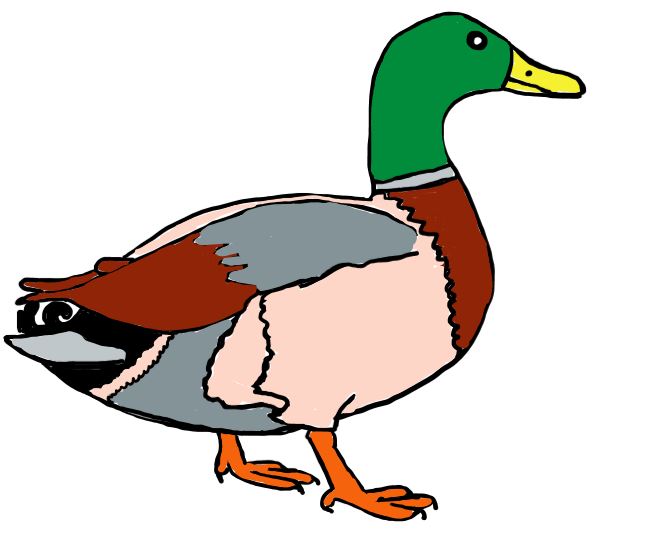 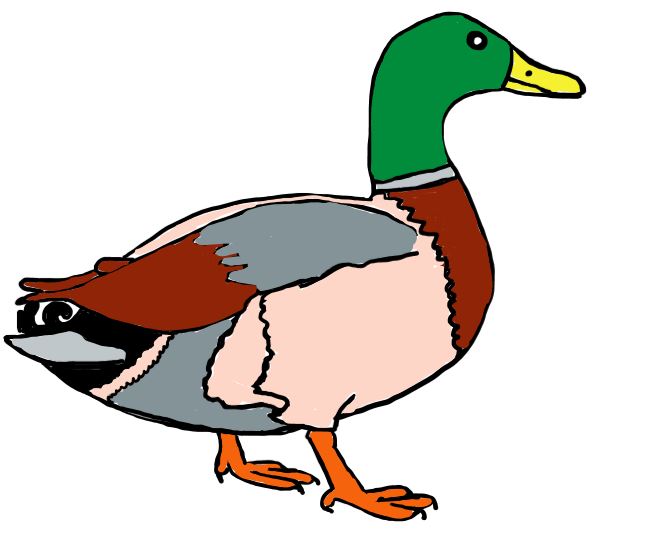 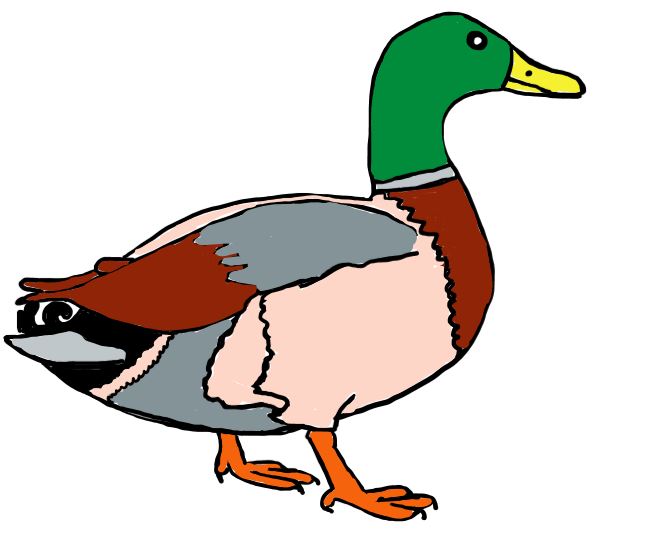 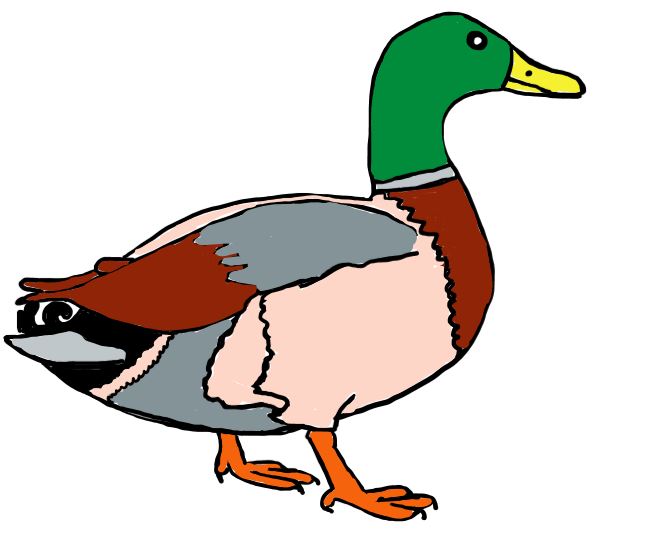 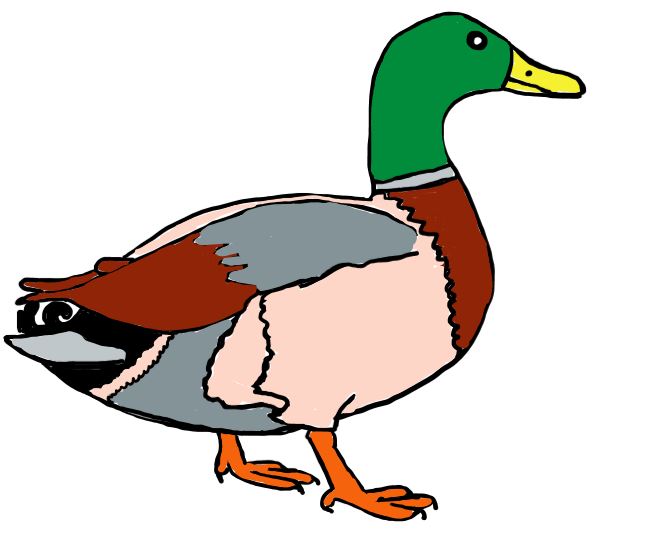 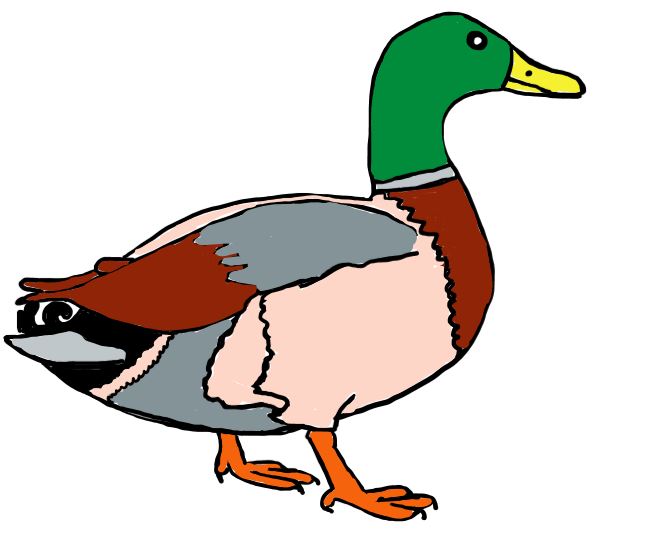 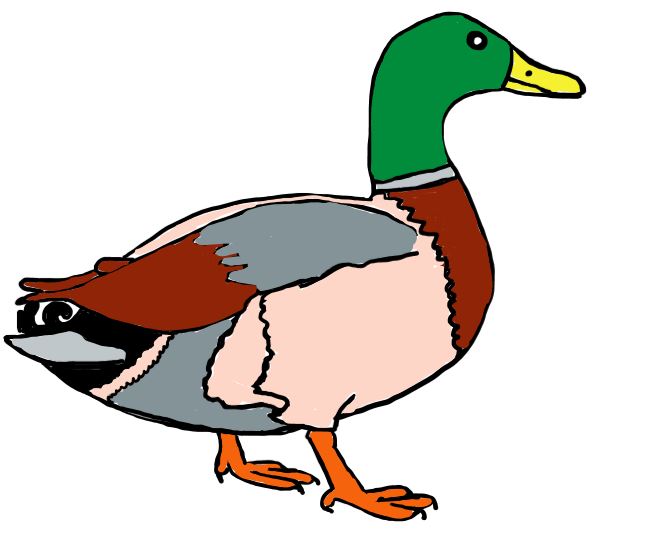 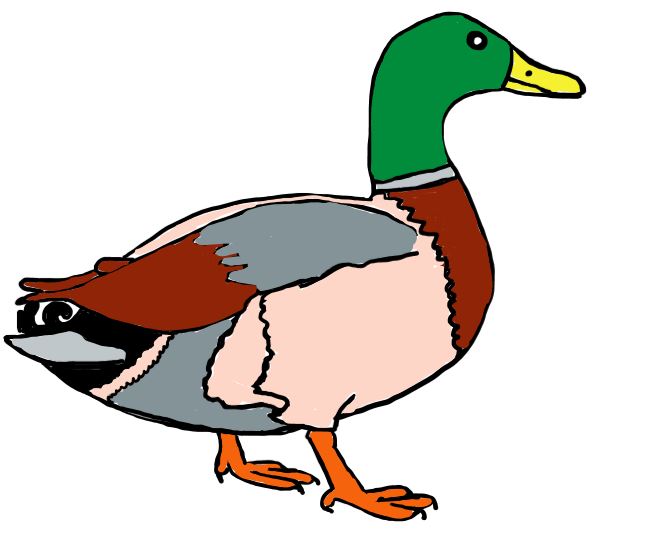 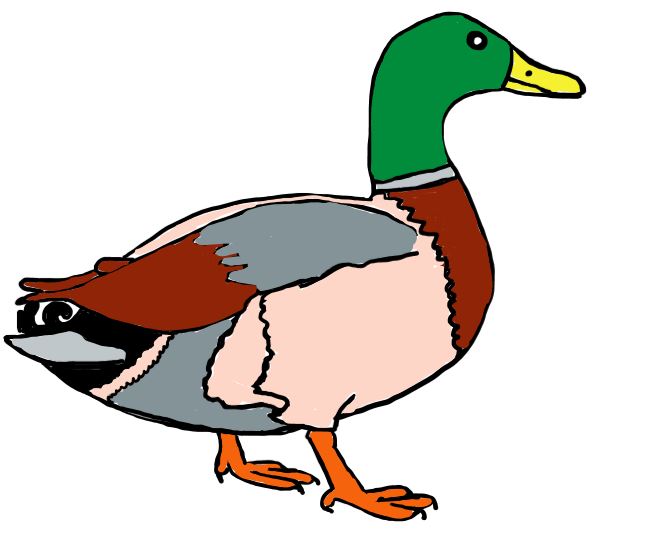 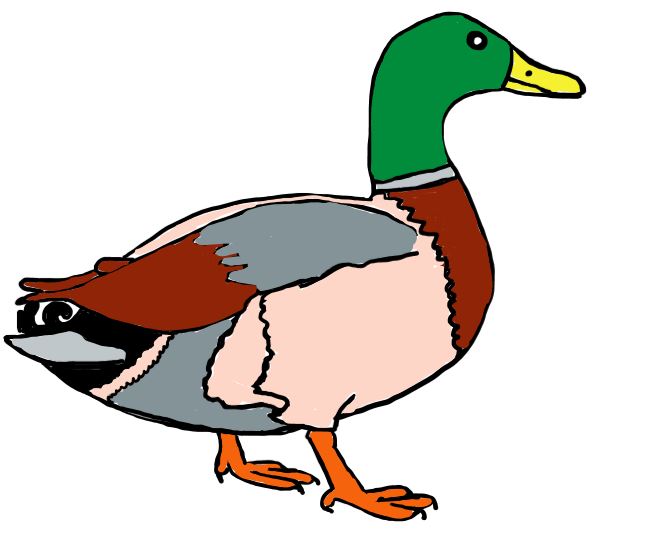 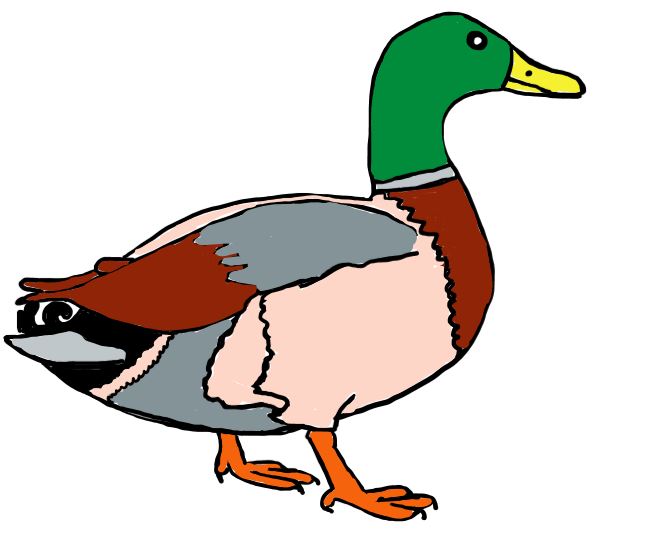 1 ) Compte le nombre d’images
Il y a 18 canards dans la mare… 
5 d’entre eux quittent la mare.
2 ) Quelle opération doit-on écrire ? Puis compte le nombre d’images restantes.
18 – 5, il reste 13 images
5
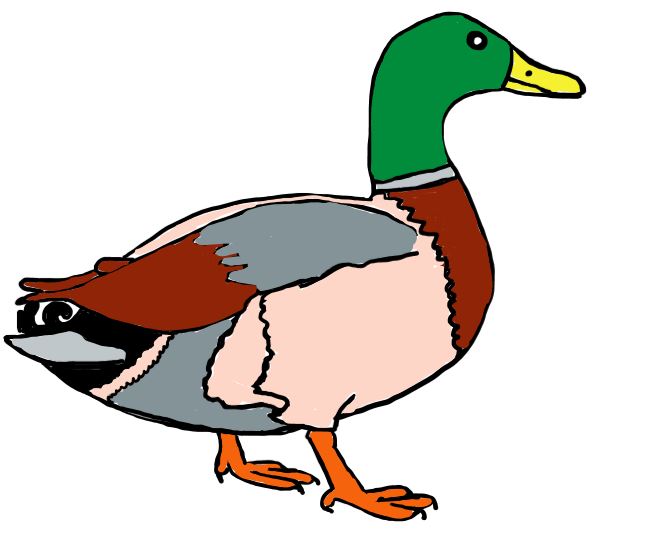 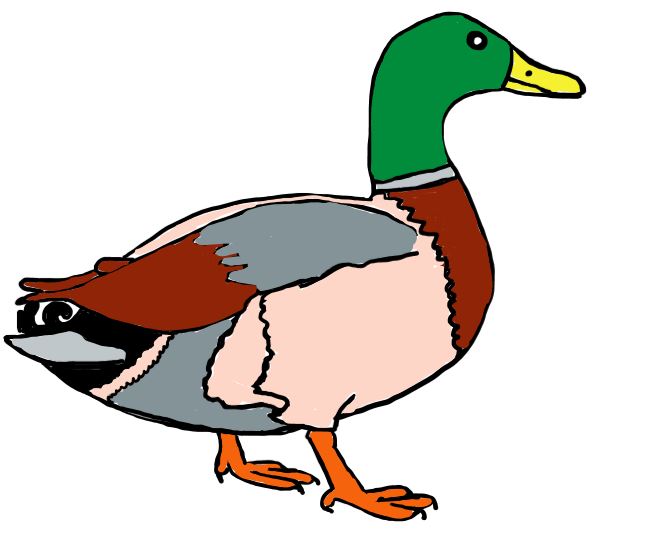 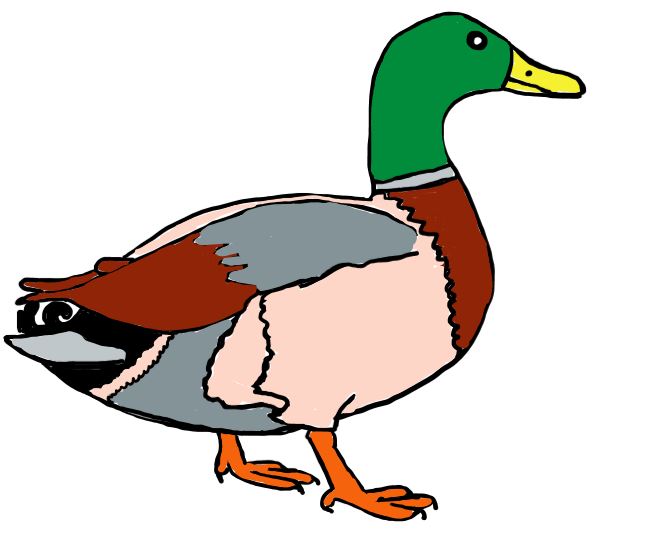 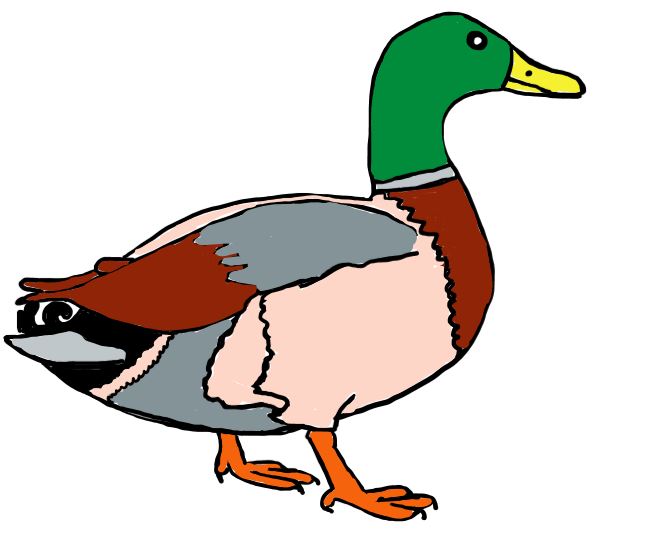 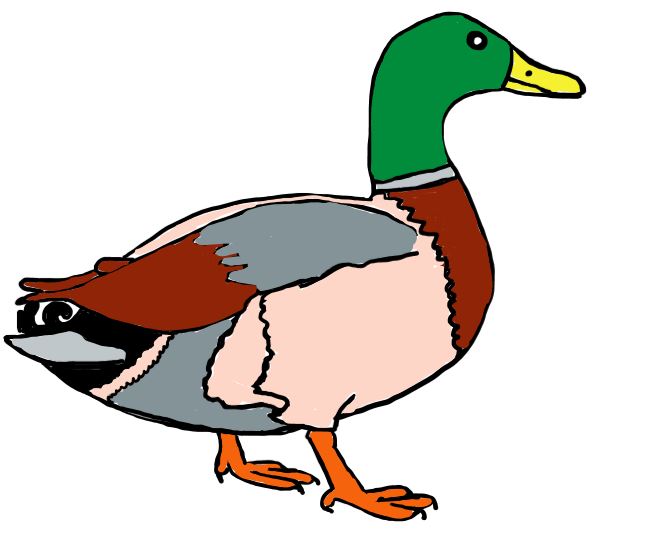 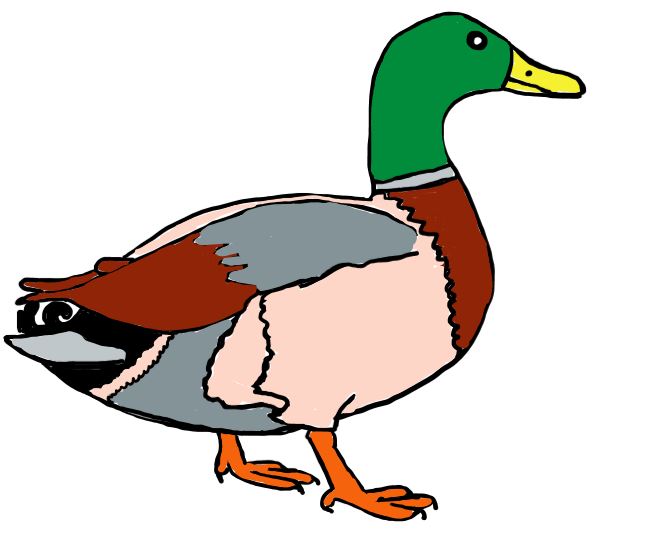 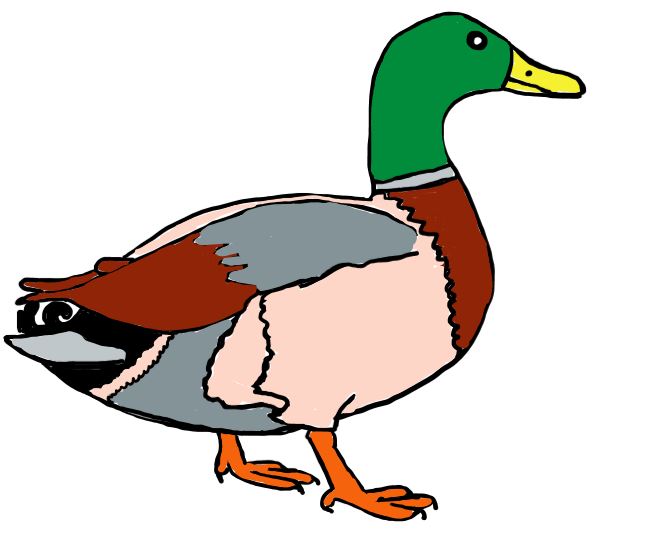 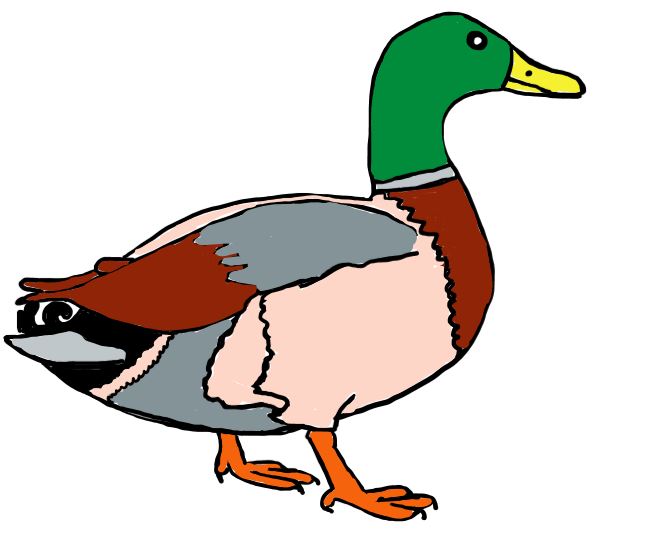 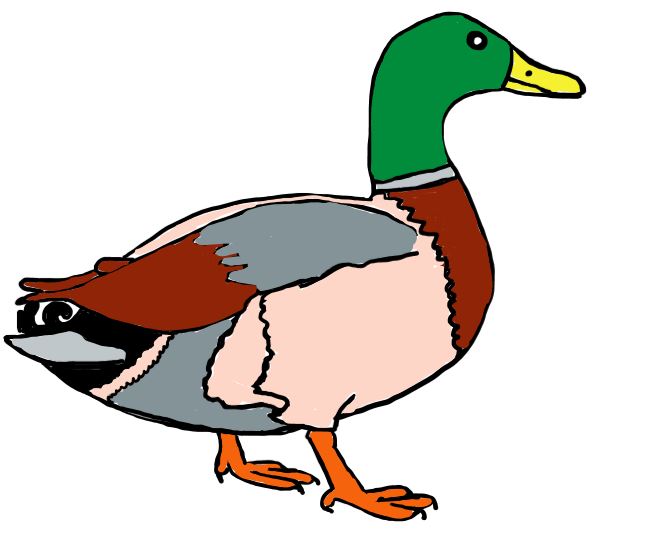 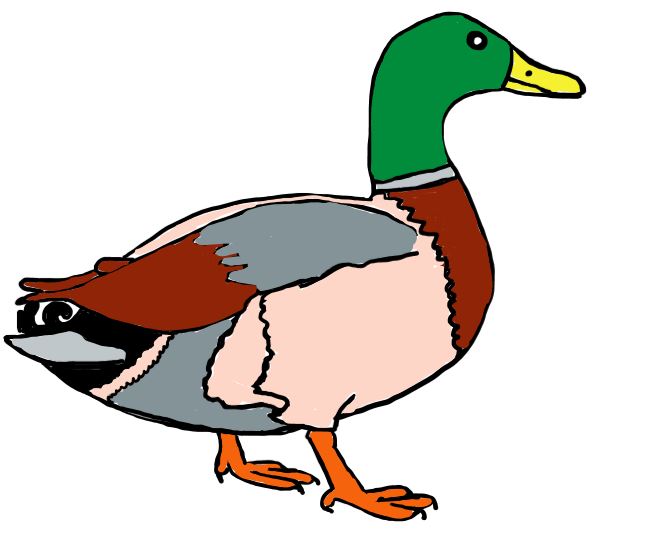 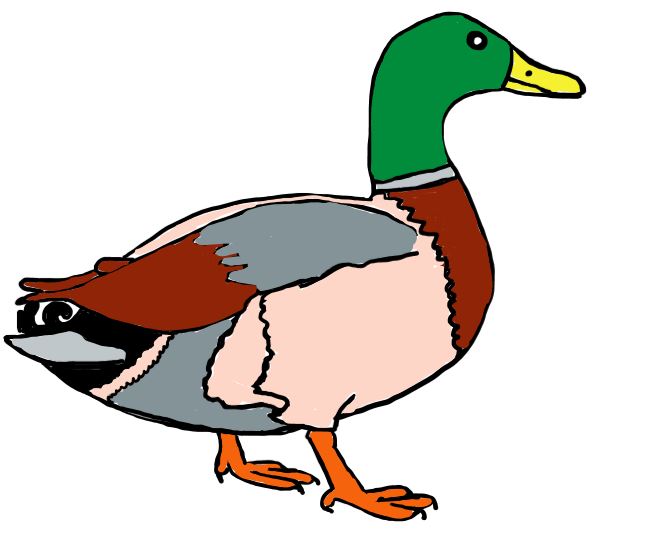 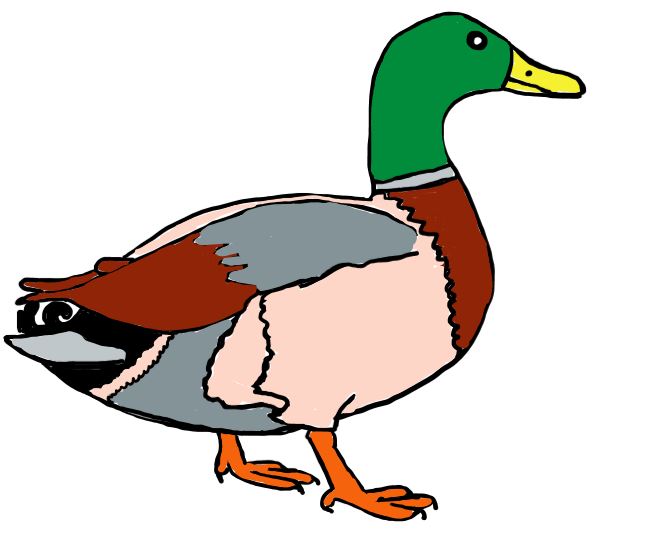 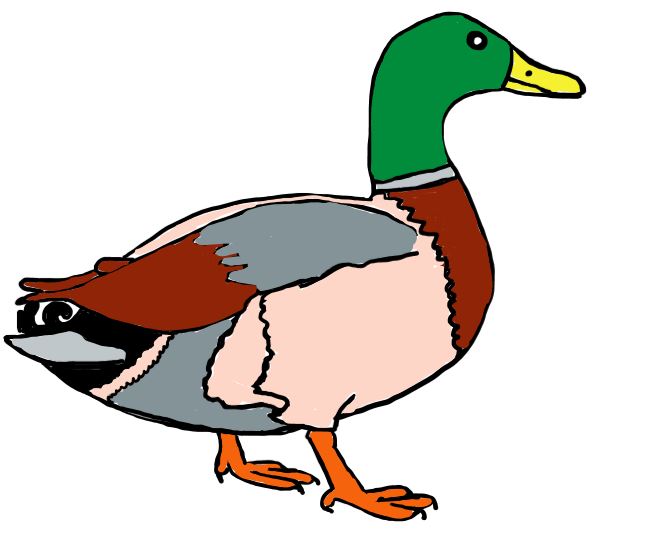 3
10
1 ) Comment procéder pour retirer 5 images sur les 13.
On ne peut pas retirer 5 de 3, on va donc retirer 5 de 10.
Il nous reste 5 et 3, donc 8 canards
13 – 5 = 8